Grad-CAM for Interpreting DNN Model Decisions
Paper 1: Grad-CAM: Visual Explanations from Deep Networks via Gradient-based Localization
Paper 2: Explainable Deep Neural Networks for Multivariate Time Series Predictions (IJCAI 2019)
Grad-CAM
Gradient-weighted Class Activation Mapping (Grad-CAM)
Identifies regions that contribute most to decision making
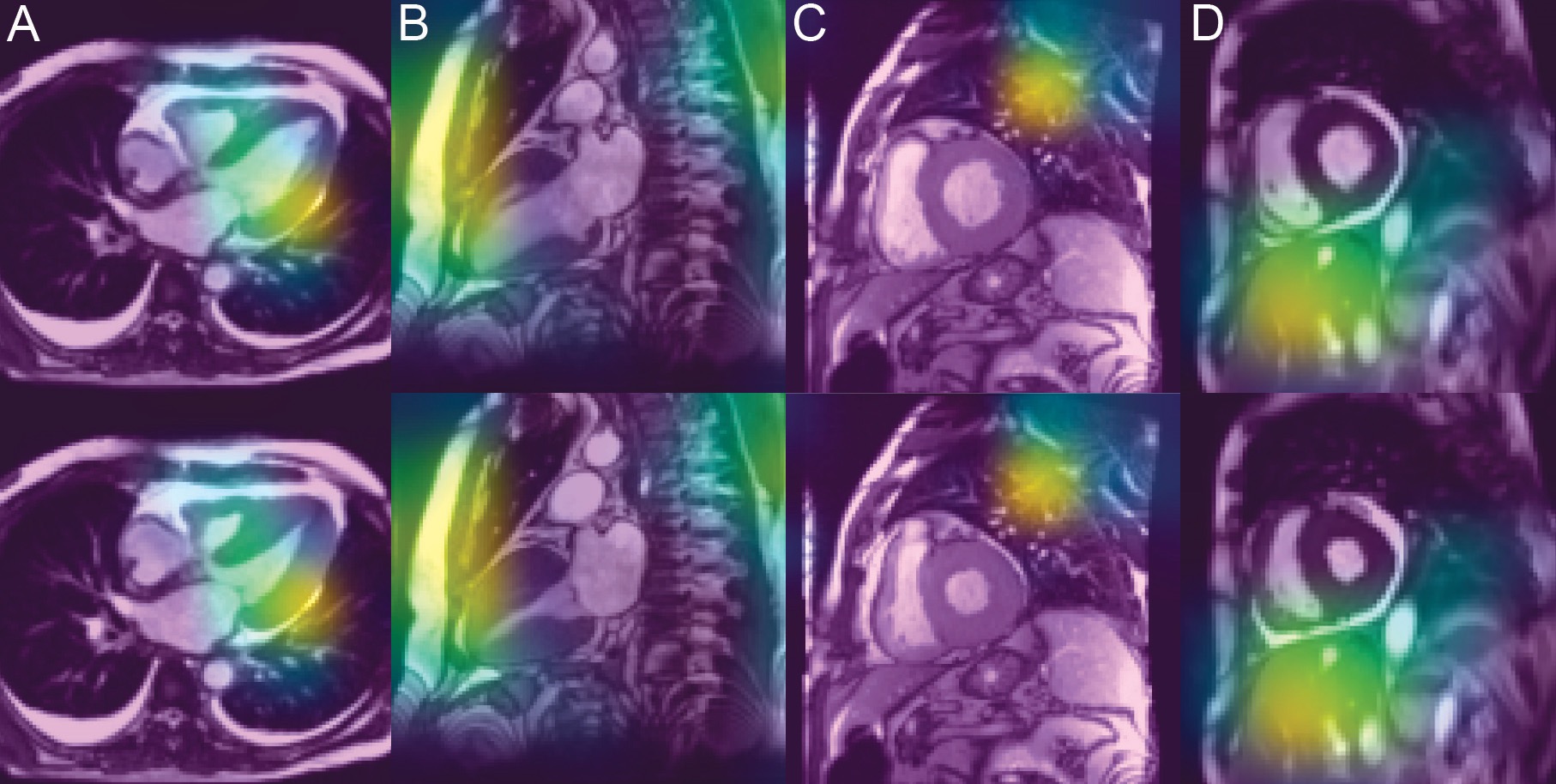 Grad-CAM
For cats and dogs
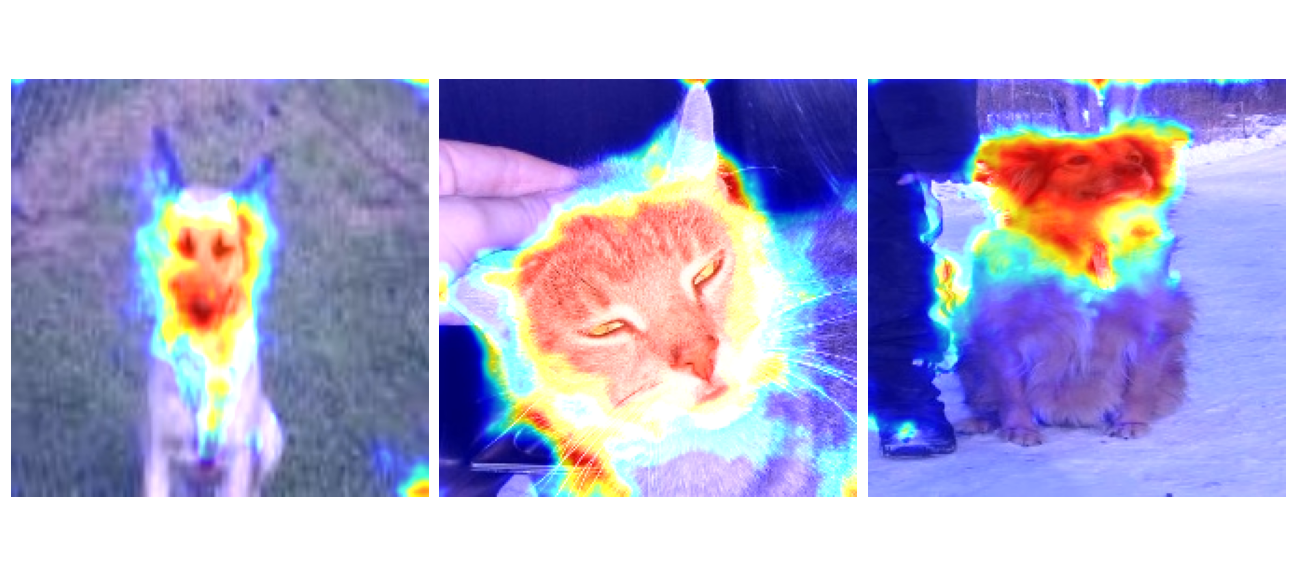 Grad-CAM
For cats and dogs
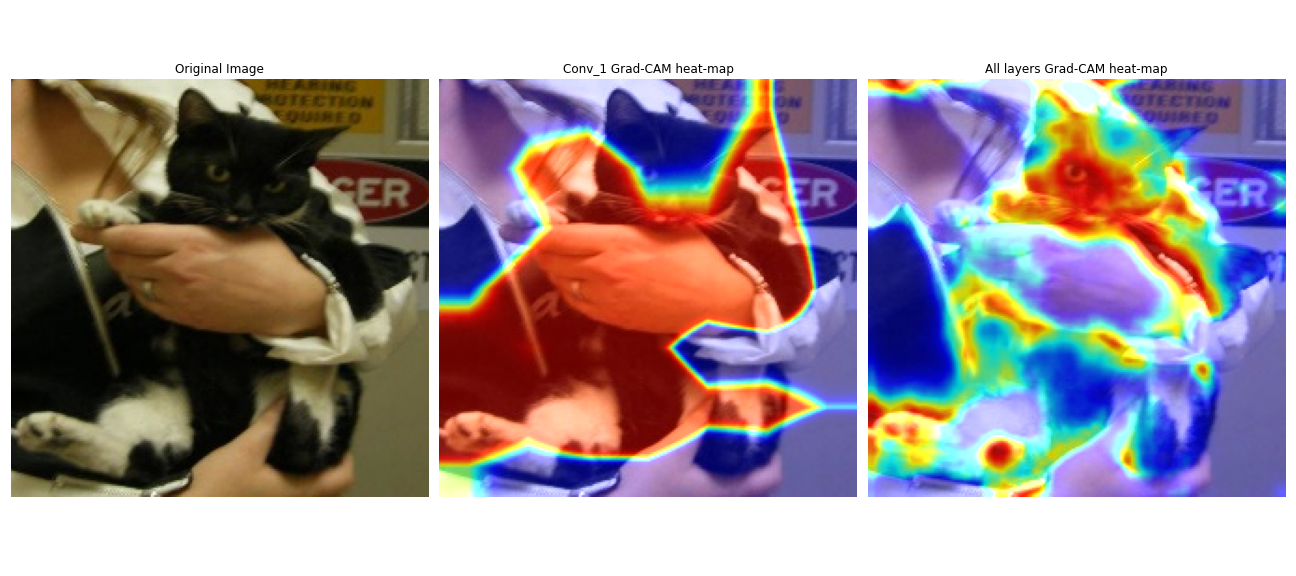 Grad-CAM (working principle)
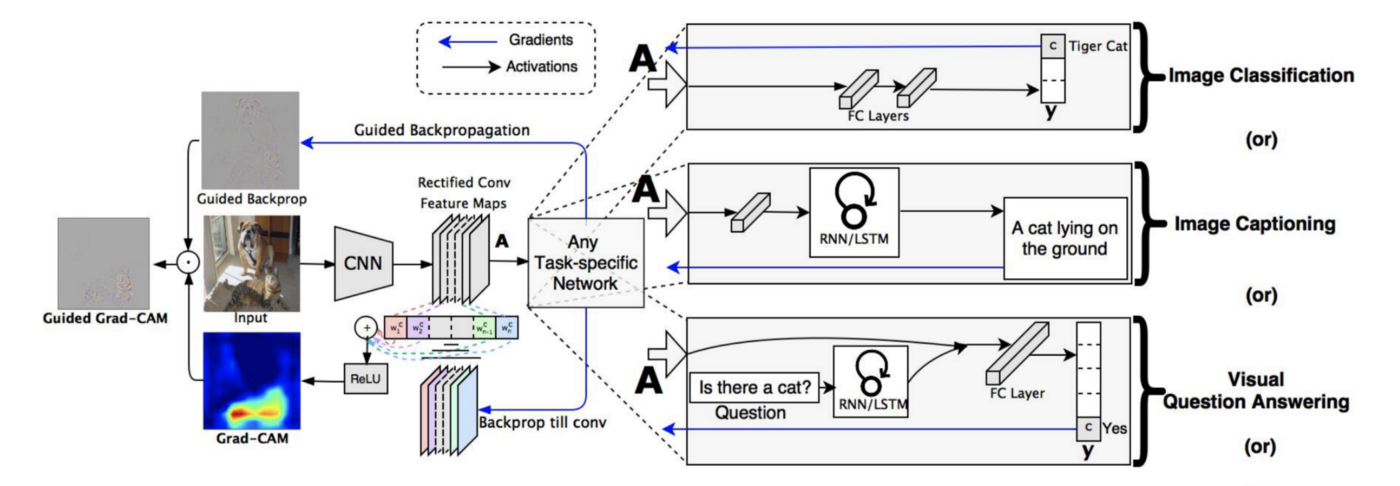 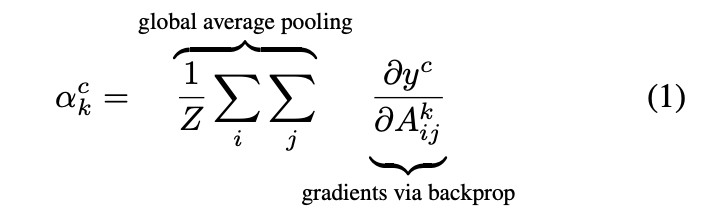 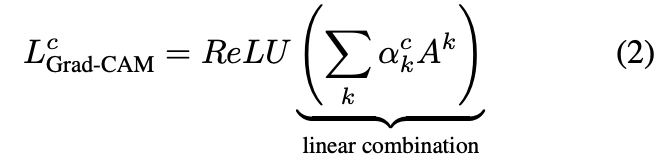 Grad-CAM for univariate time series
Grad-CAM for univariate time series
Grad-CAM for univariate time series
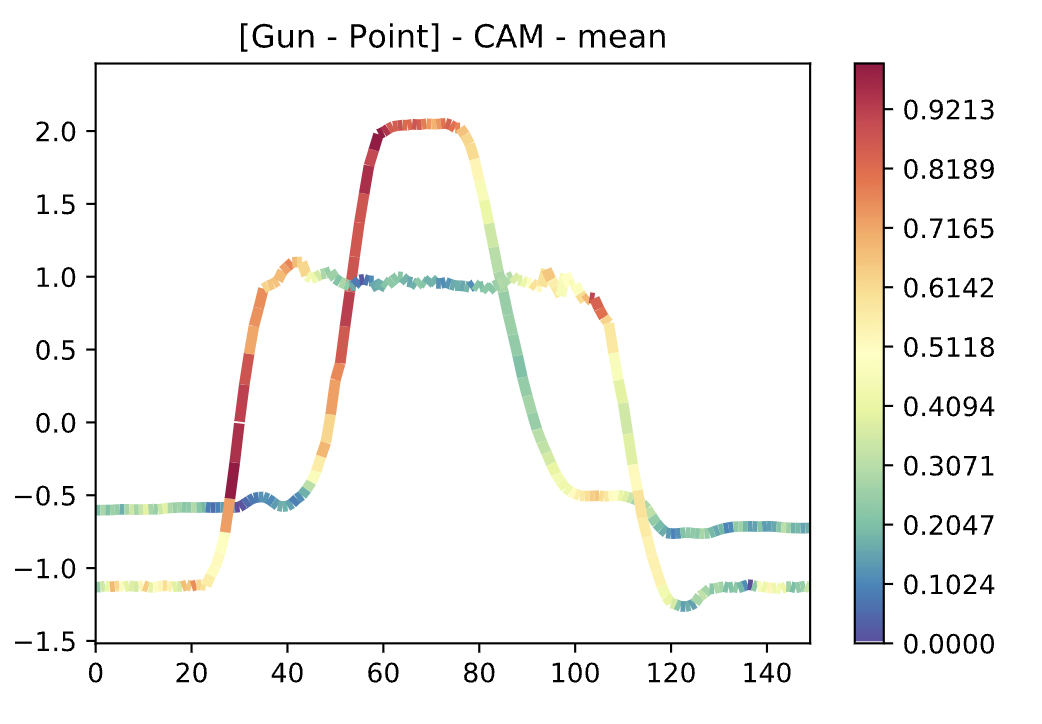 Grad-CAM for multivariate time series
Class

0
Grad-CAM for multivariate time series
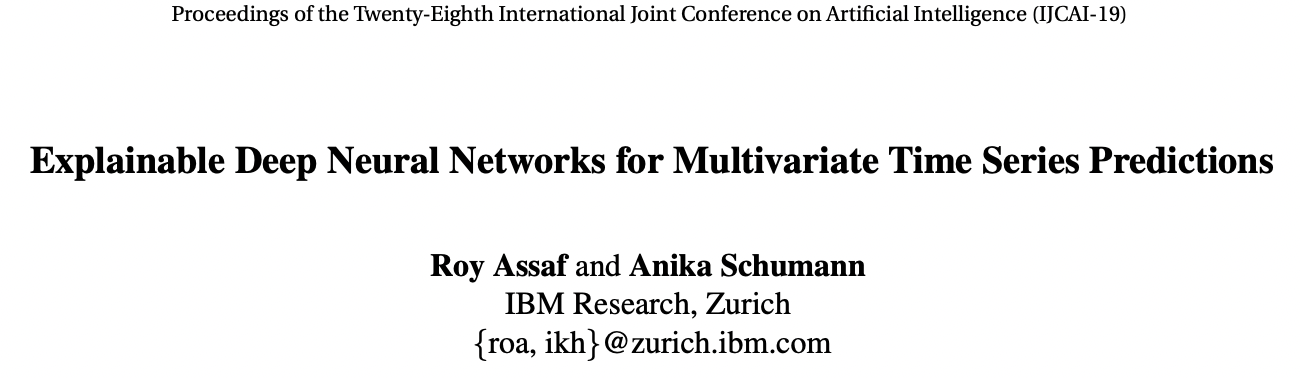 Task:
1. Predicting power generation from solar panel plants
6 classes, 0-50, 50-100, 100-150, 150-200, 200-250, and 250-300

CNN network

Customized the kernel size to capture important features and important timeframes
Grad-CAM for multivariate time series
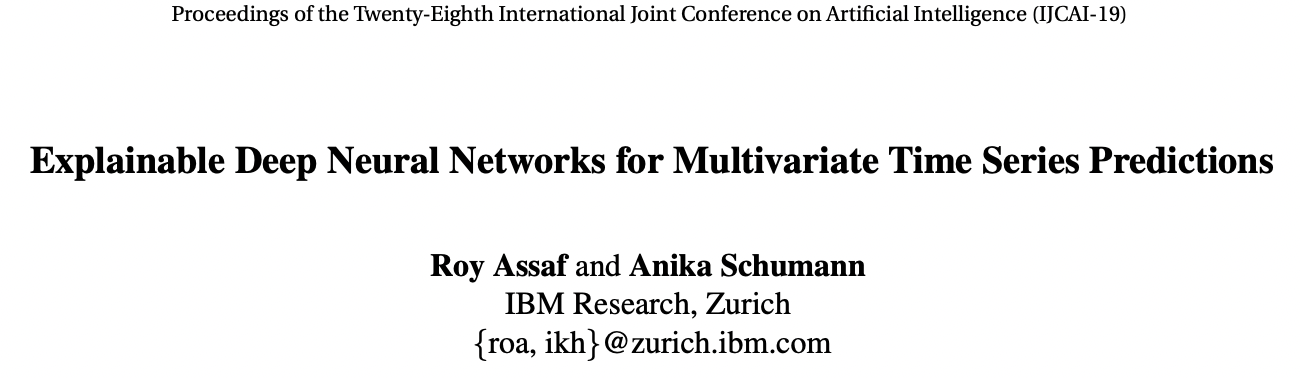 Task:
1. Predicting power generation from solar panel plants
6 classes, 0-50, 50-100, 100-150, 150-200, 200-250, and 250-300

CNN network

Customized the kernel size to capture important features and important timeframes
Grad-CAM for multivariate time series
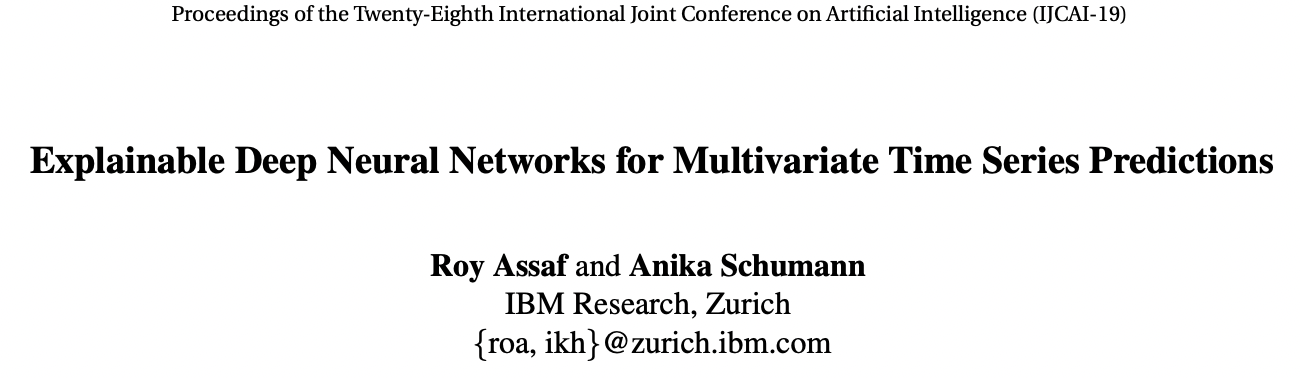 Task:
1. Predicting power generation from solar panel plants
6 classes, 0-50, 50-100, 100-150, 150-200, 200-250, and 250-300

CNN network

Customized the kernel size to capture important features and important timeframes
Grad-CAM for multivariate time series
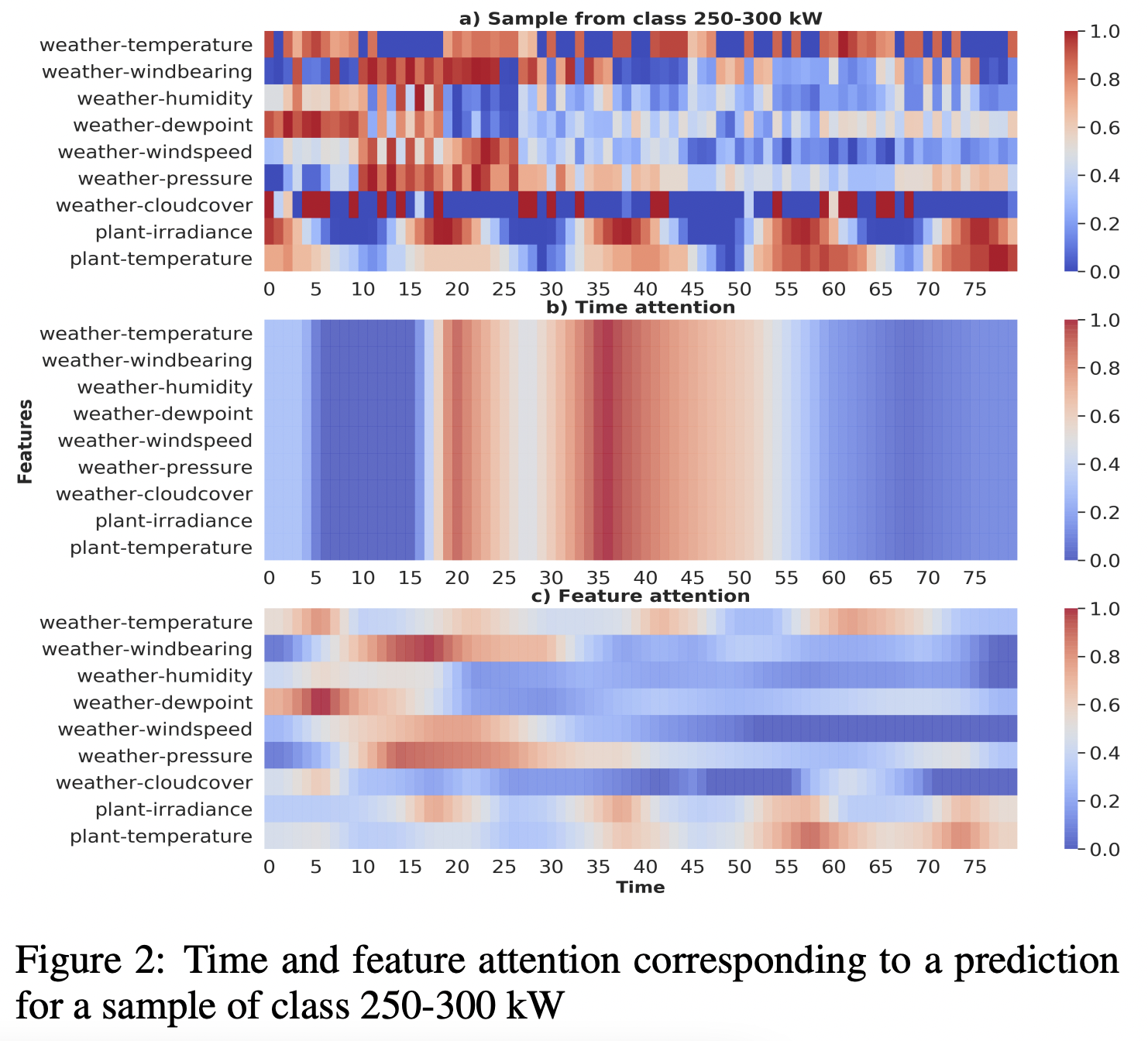 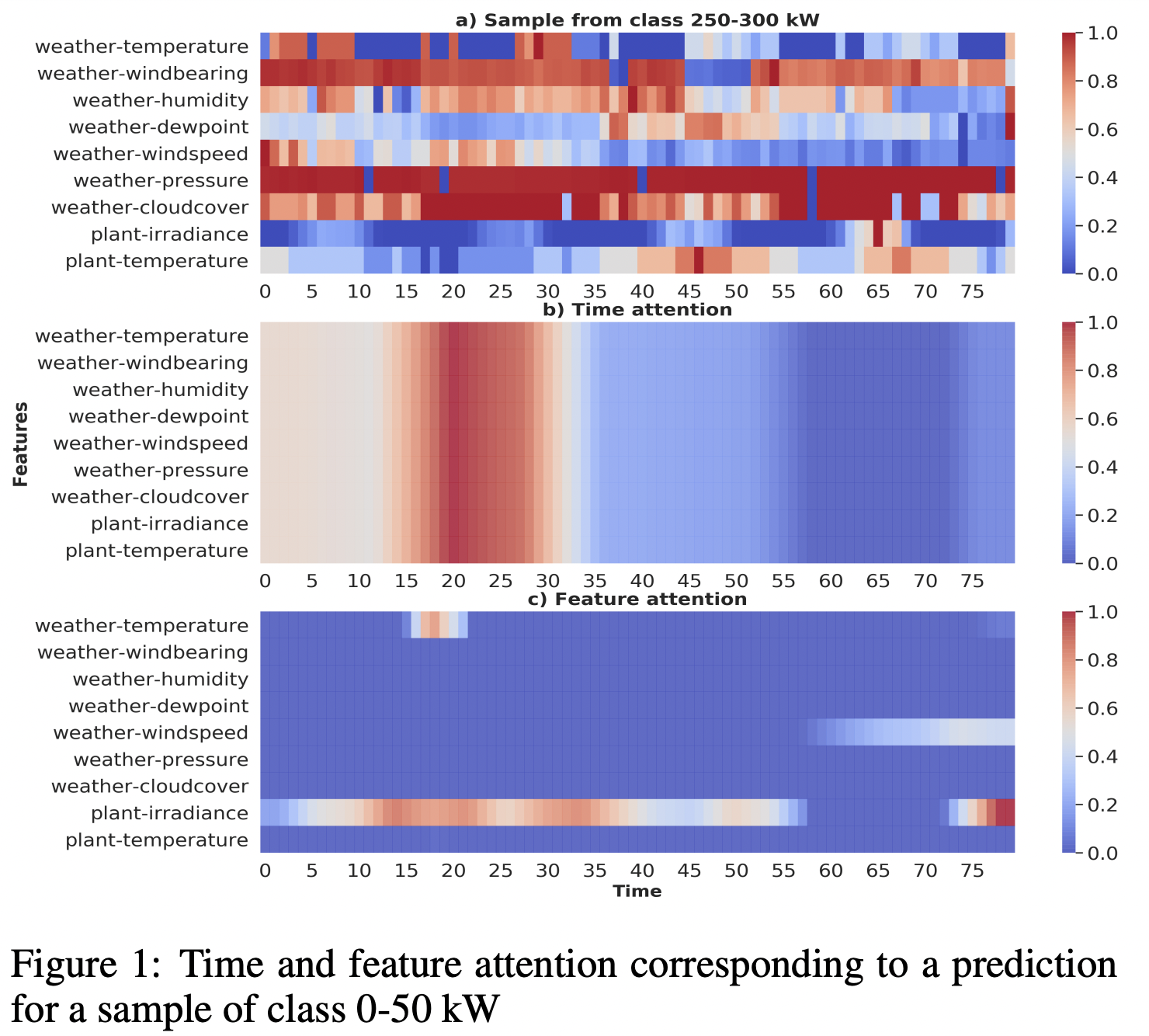